Дидактическая игра
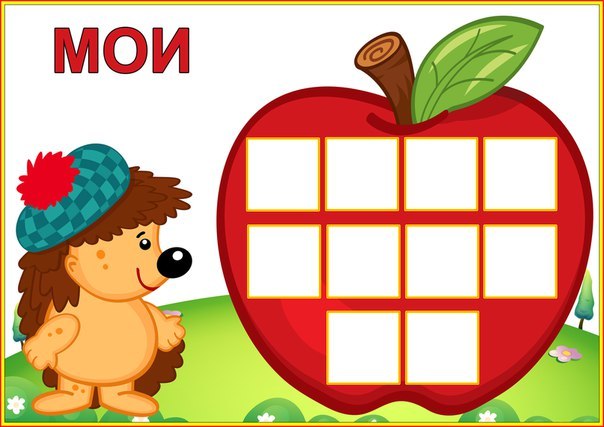 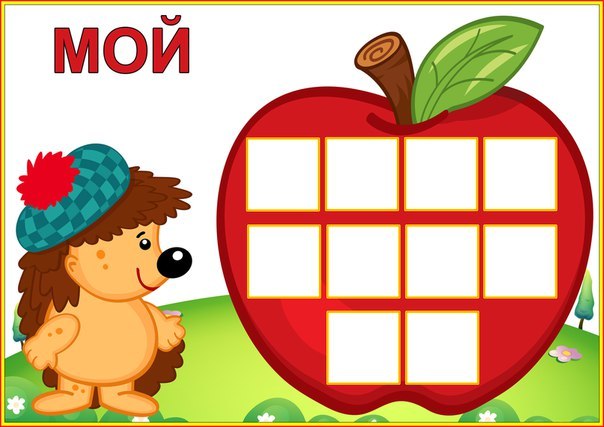 Мой, моя, моё, мои
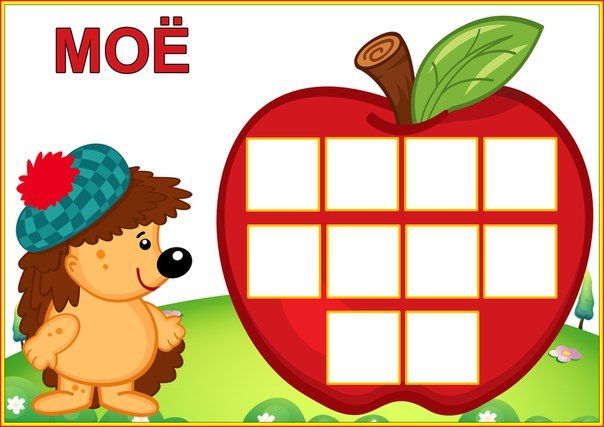 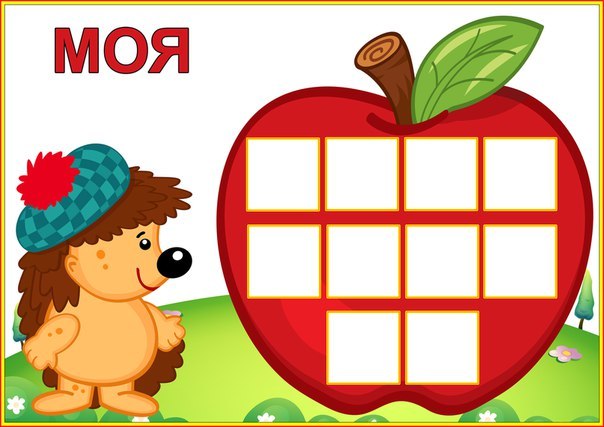 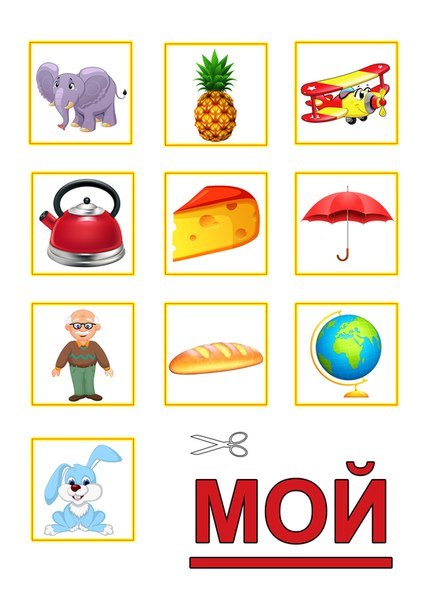 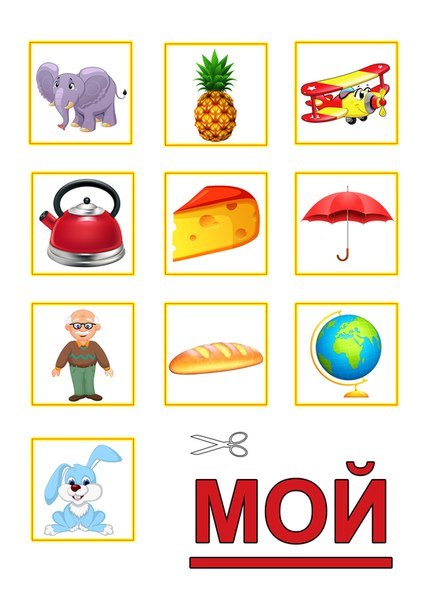 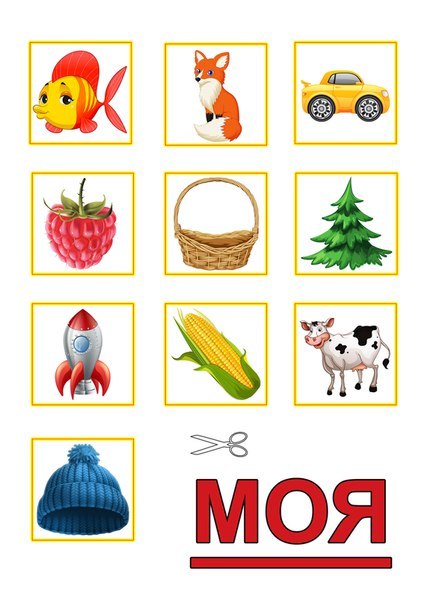 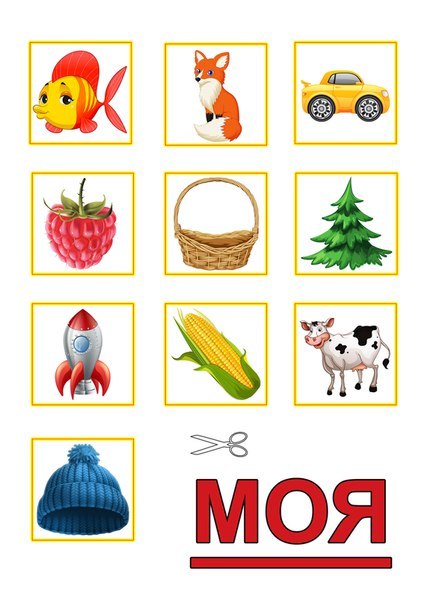 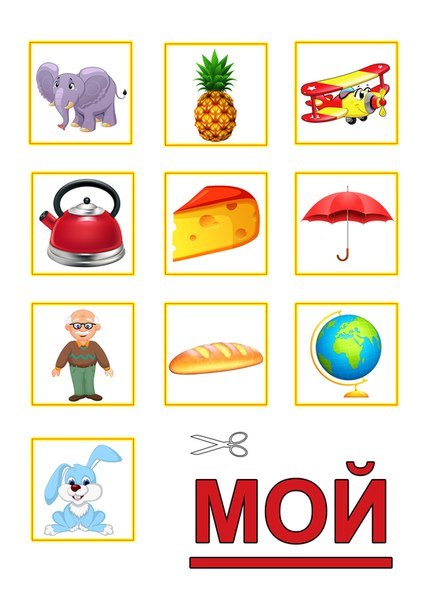 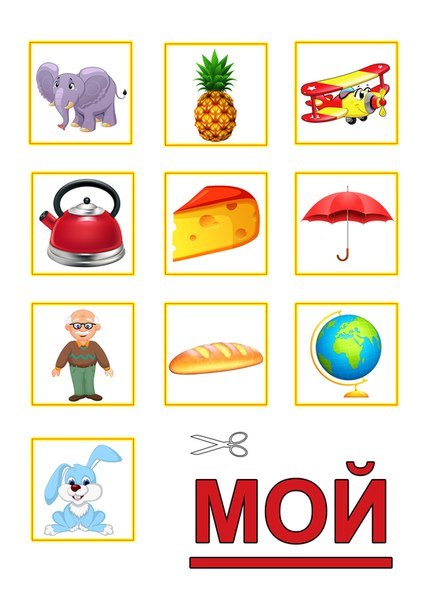 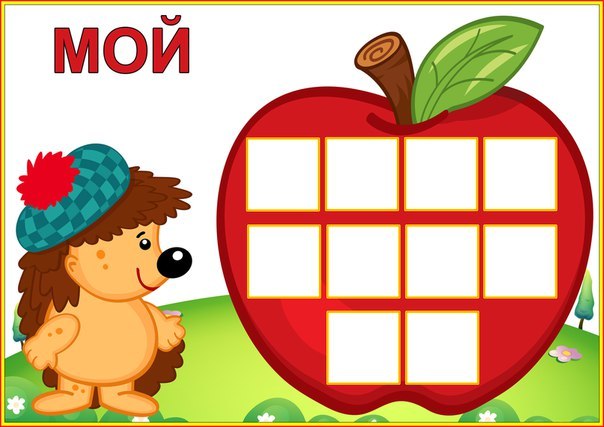 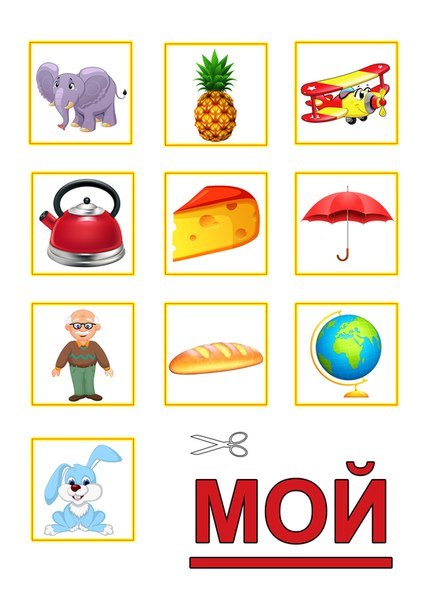 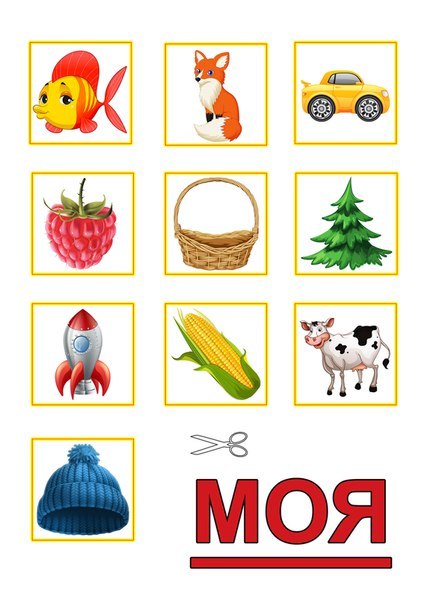 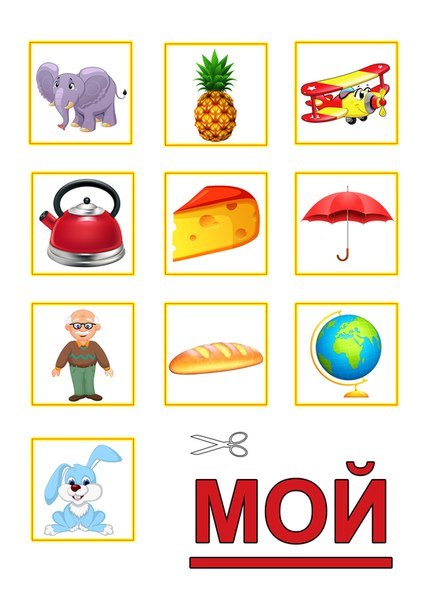 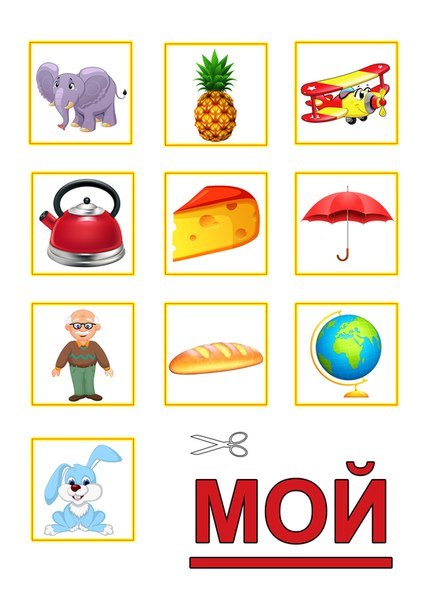 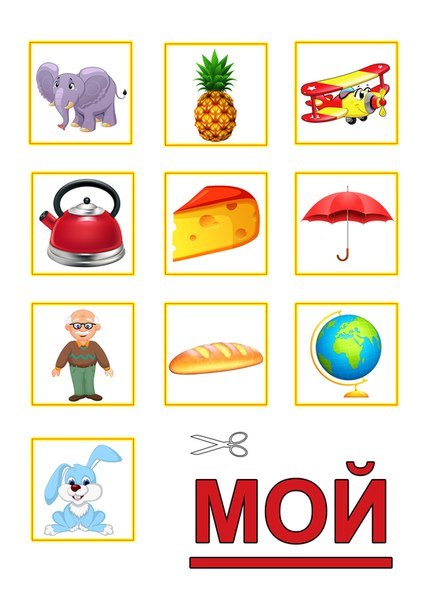 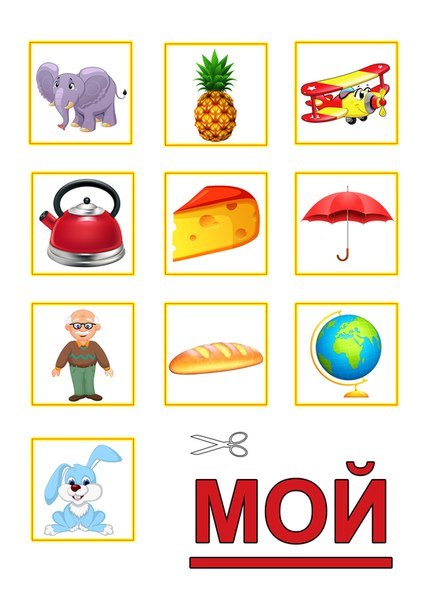 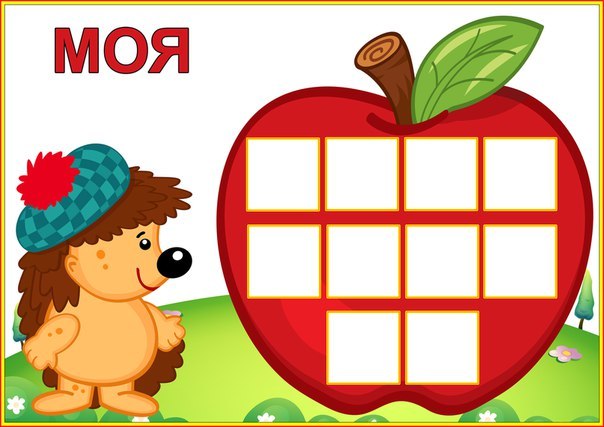 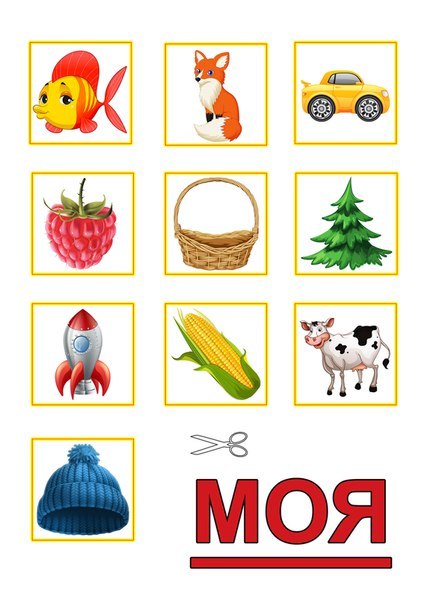 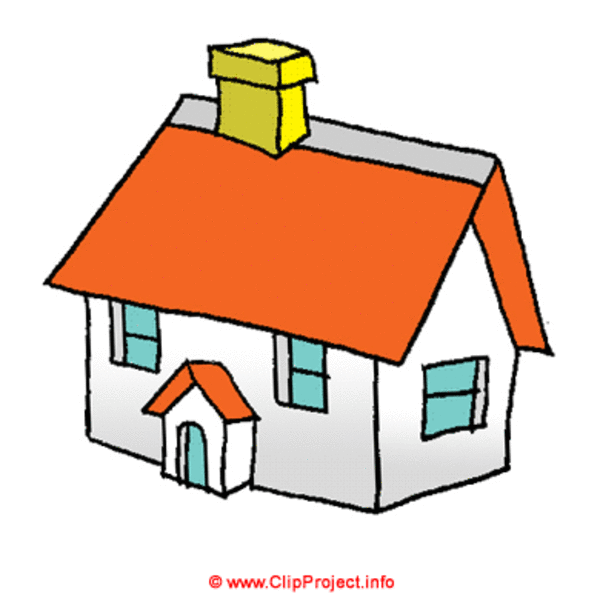 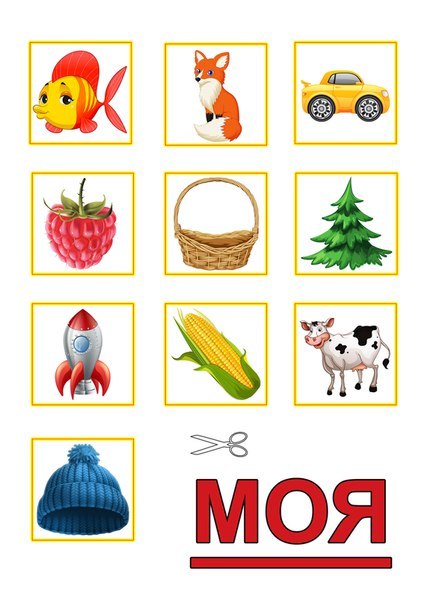 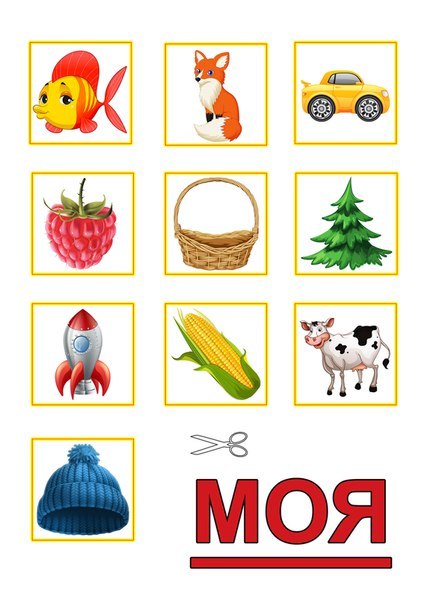 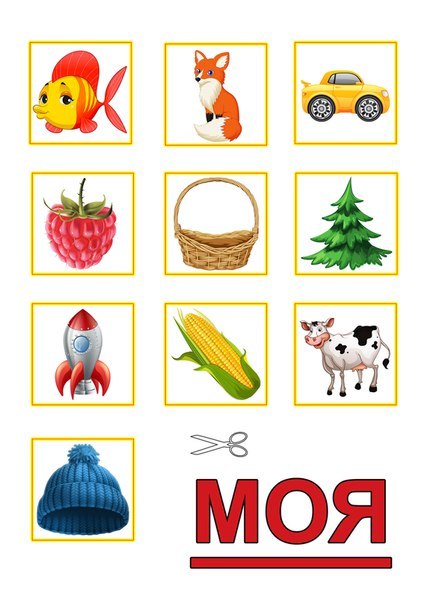 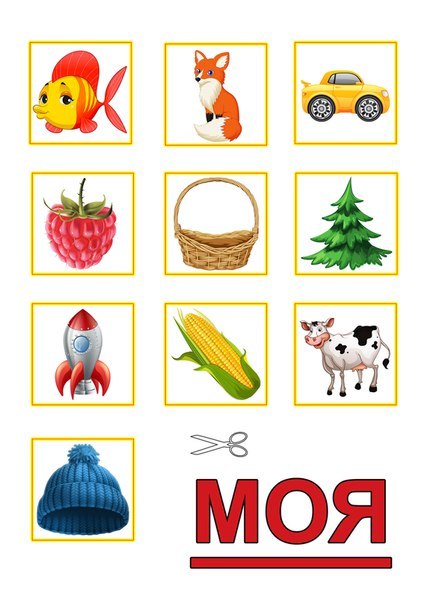 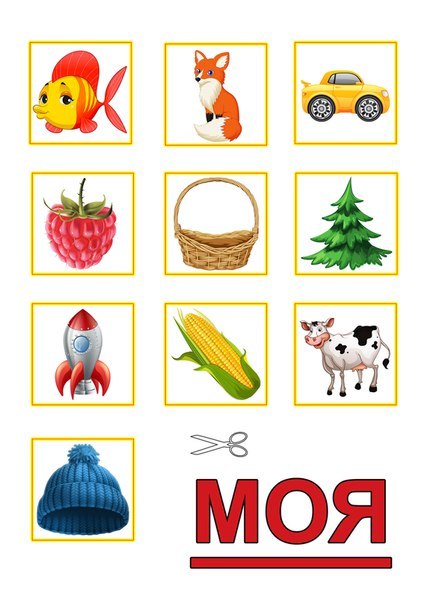 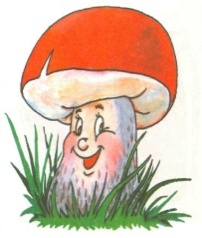 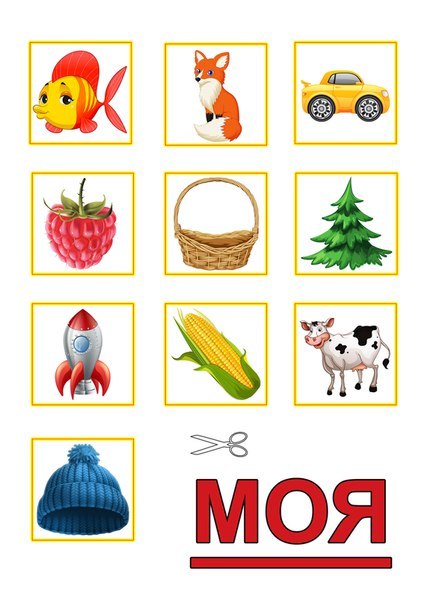 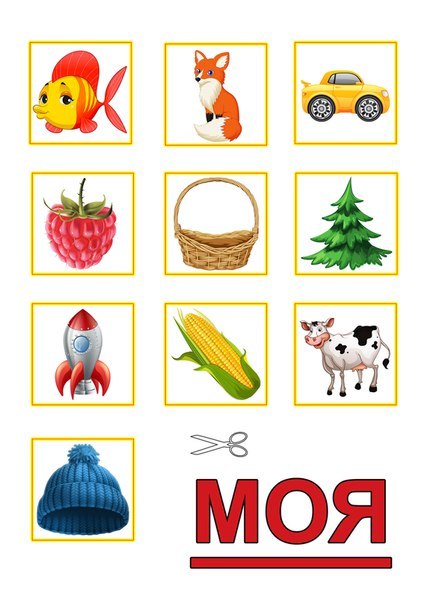 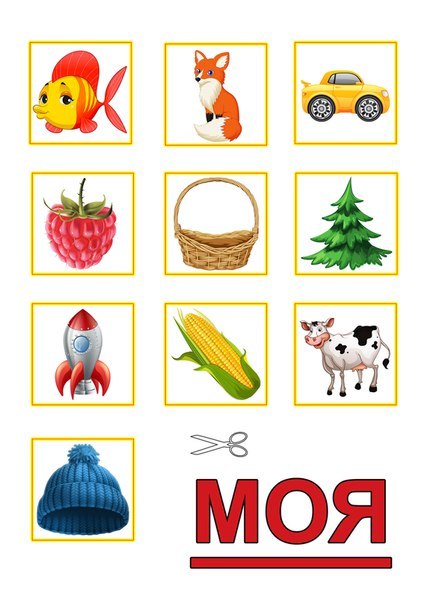 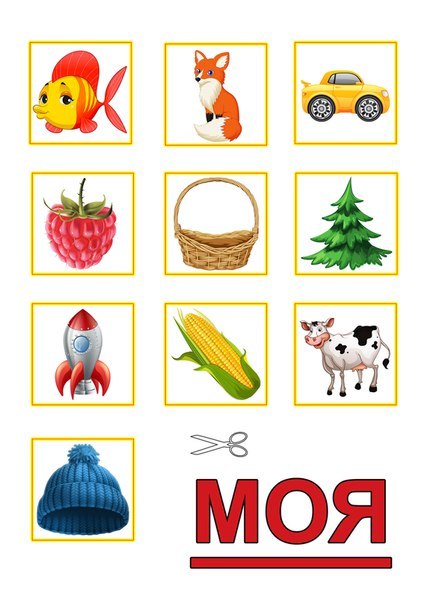 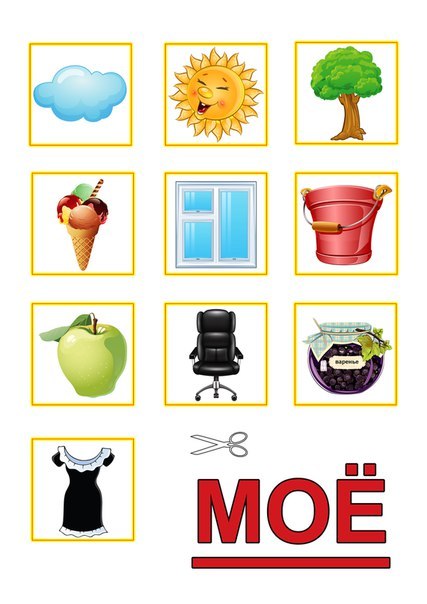 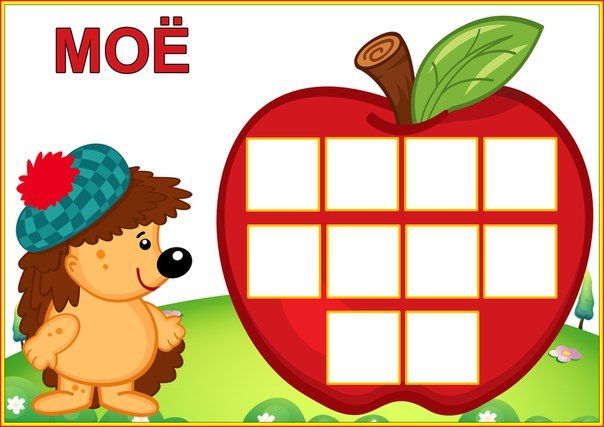 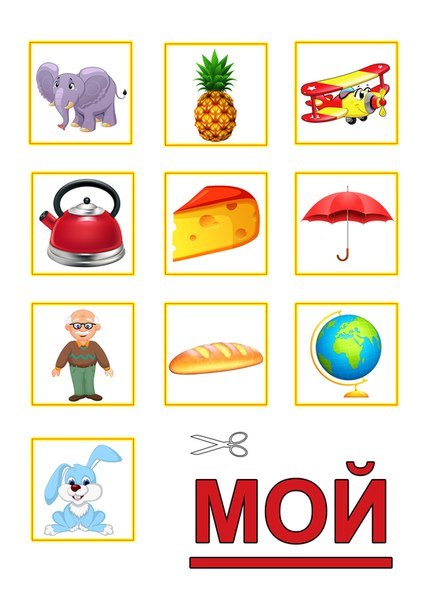 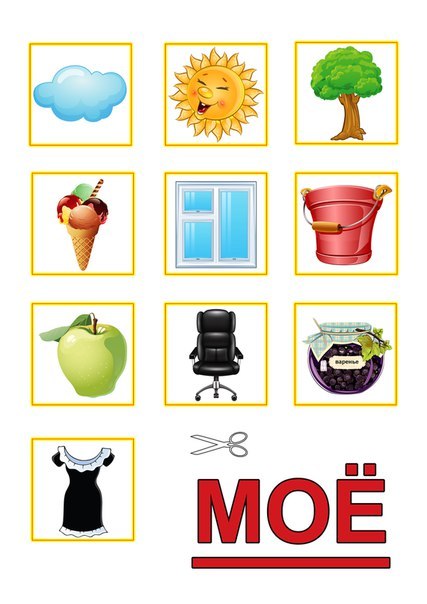 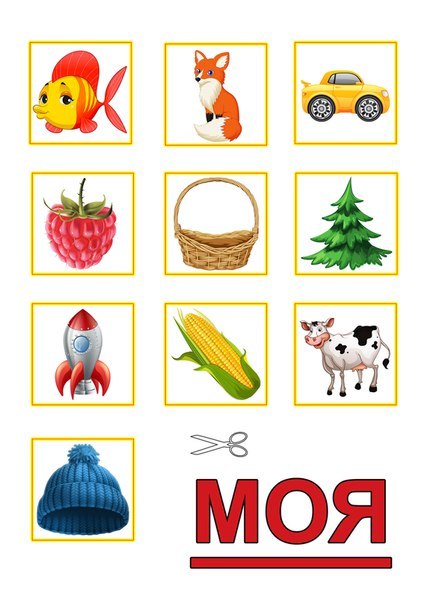 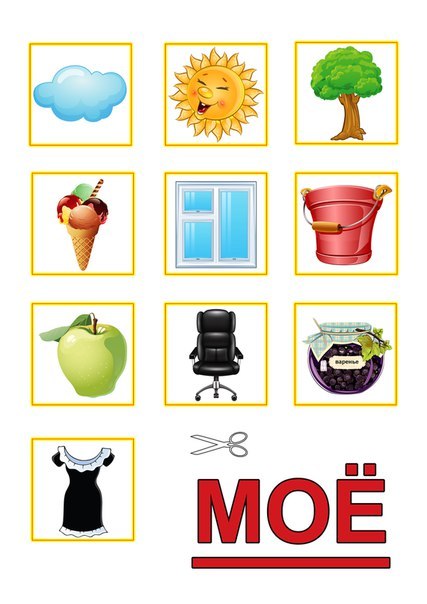 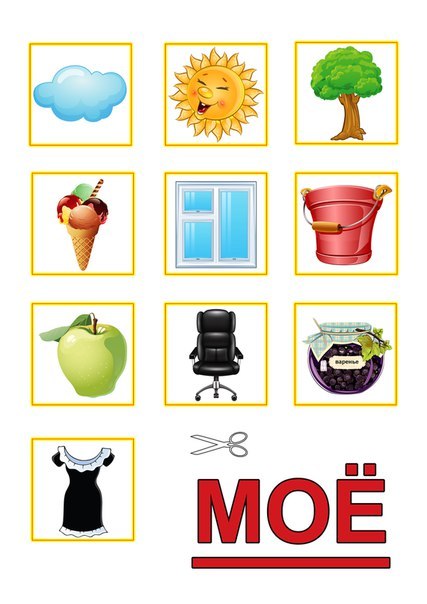 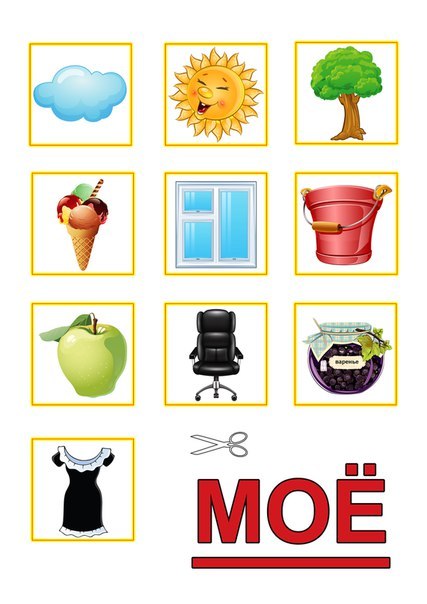 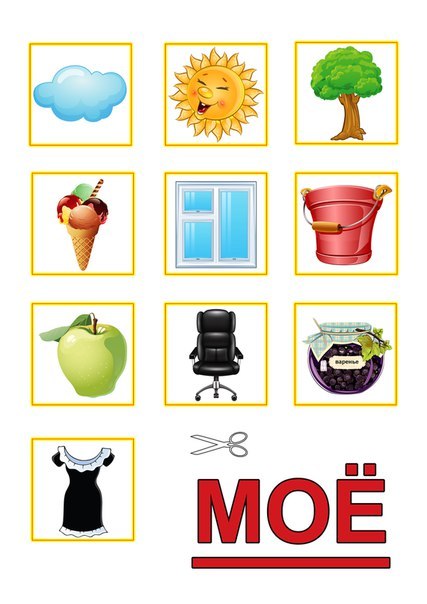 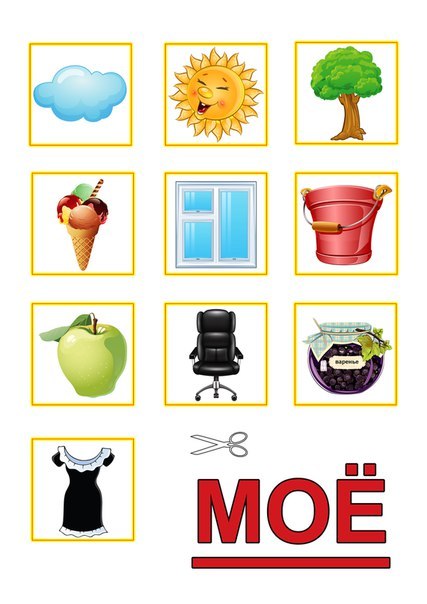 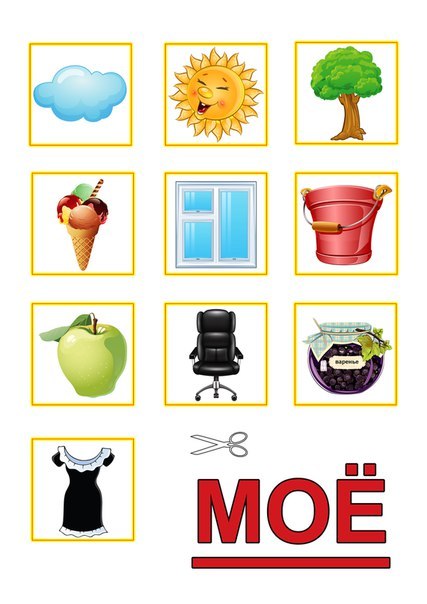 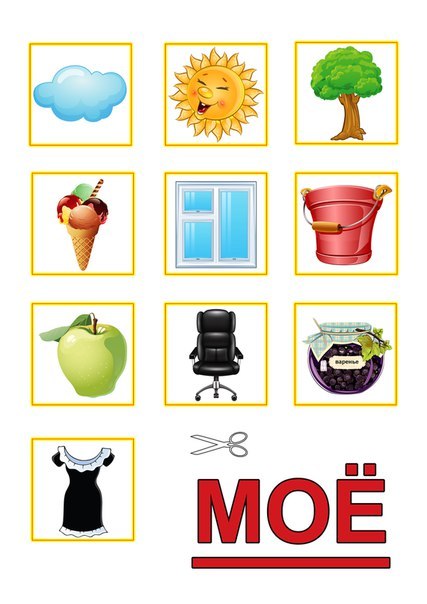 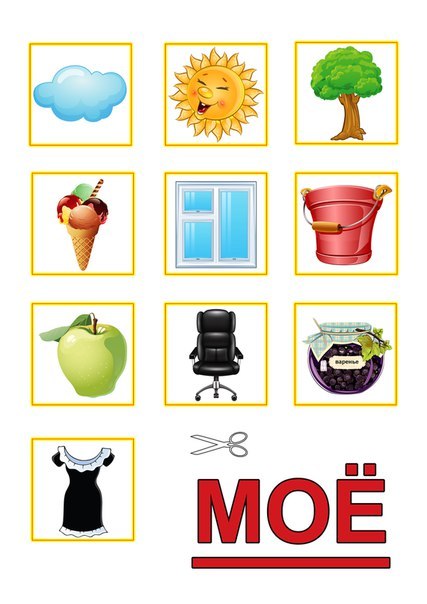 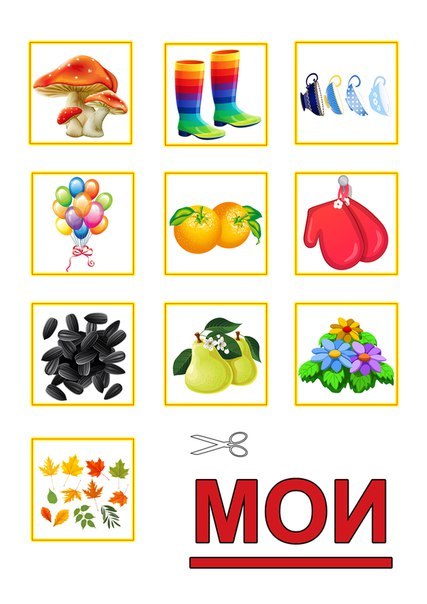 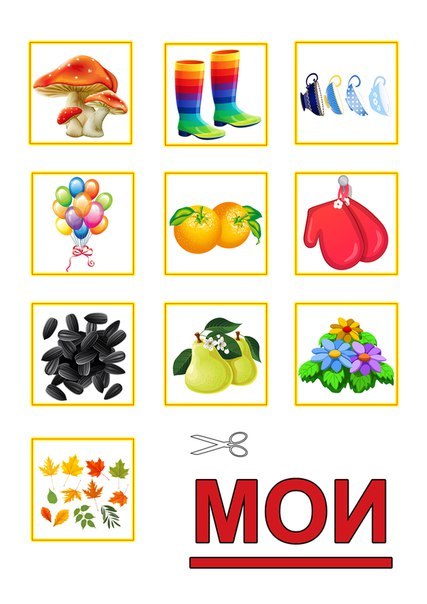 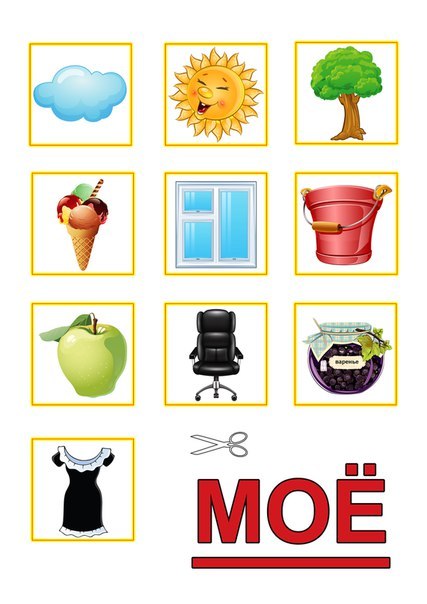 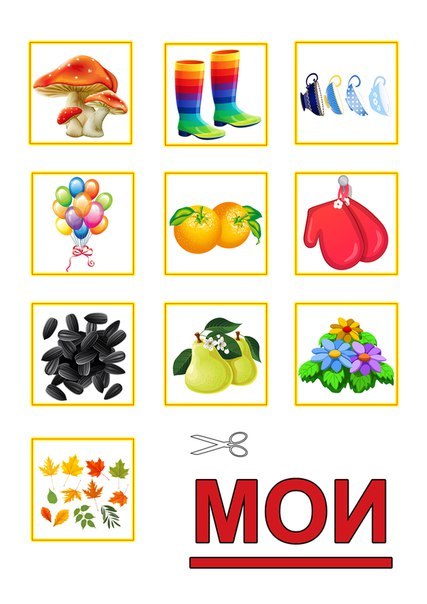 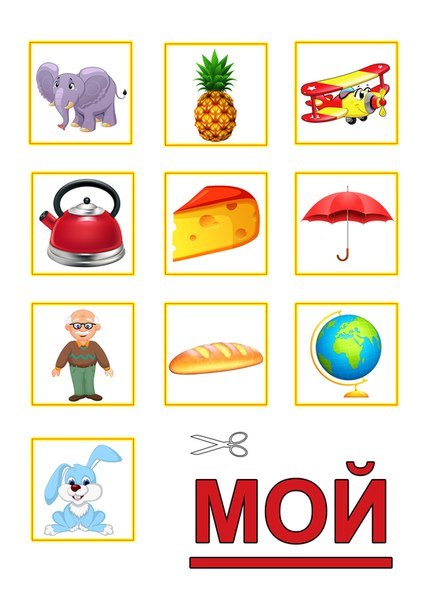 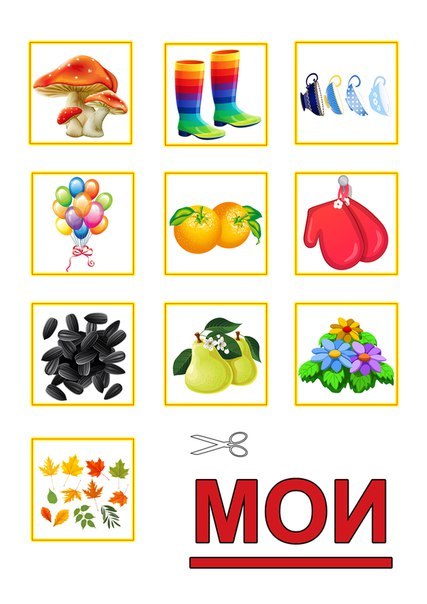 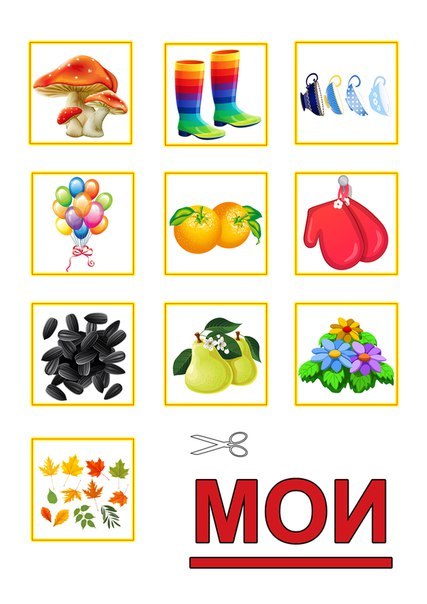 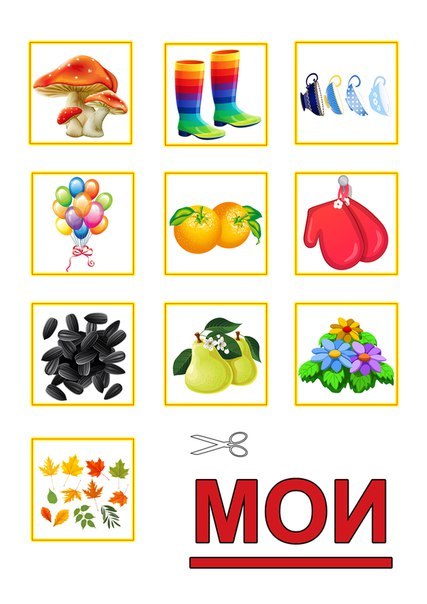 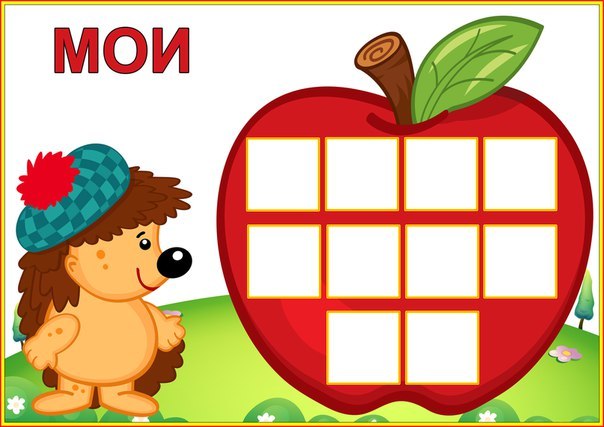 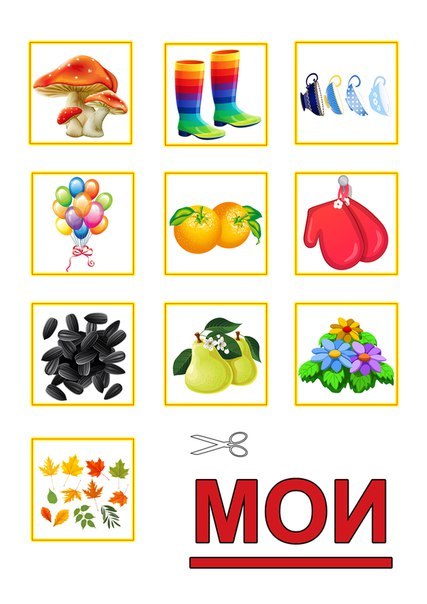 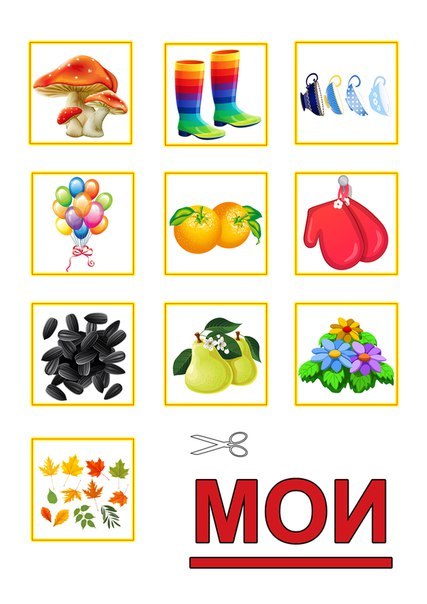 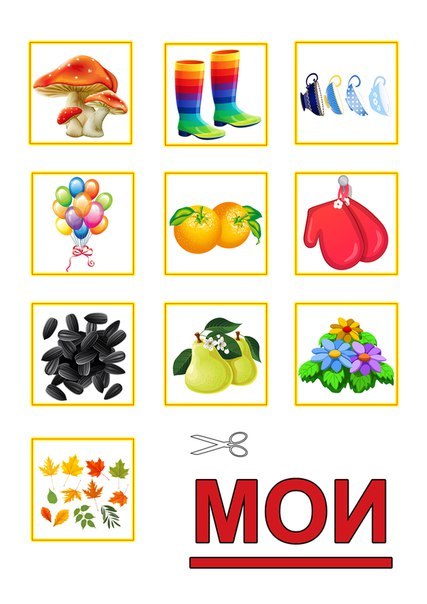 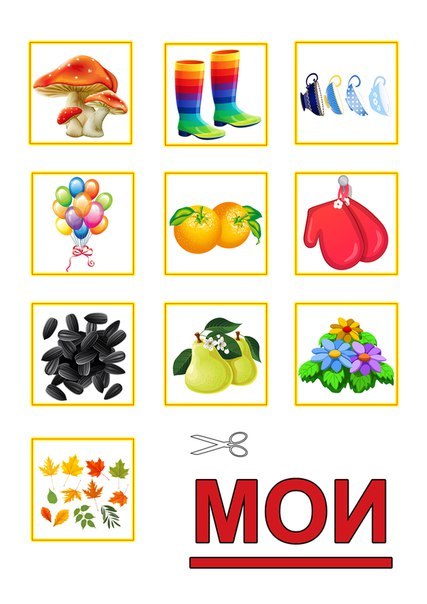